Travail de cloche
Write a sentence fo which elles is the subject and the verb is an IR verb in the future test.
Bonjour!
vendredi, le vingt cinq janvier
Vendredi, vendredi
Rah, rah, rah!
Vendredi, vendredi
On y va!
There will be an exam covering primarily Unit 4 on Friday, February 1.
Charles Baudelaire(1821 – 1867)
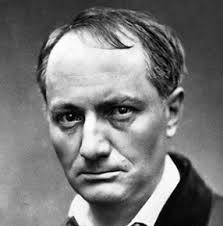 “La plus belle des ruses du diable est de vous persuader qu’il n’existe pas.”
La poésie classique
La revolution industrielle
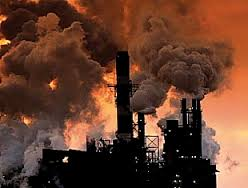 Les fleurs du mal
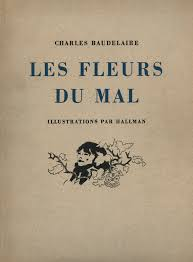 Nous ne sommes plus bergers.
Nous n’habitons que les villes.
Personne n’est heureux.
Décrivez le monde au temps de Charles Baudelaire.
Que pensait Baudelaire de son monde?
Qu’est-ce qu'il a décidé a faire?
Si vous viviez au temps de Baudelaire, auriez-vous les mêmes idées?
Croyez-vous que notre monde actuel est du mal?
Quel est un bon réponse à un mauvais monde?
Billet de sortie
A votre avis, quelle est la chose la plus du mal de notre monde actuel?